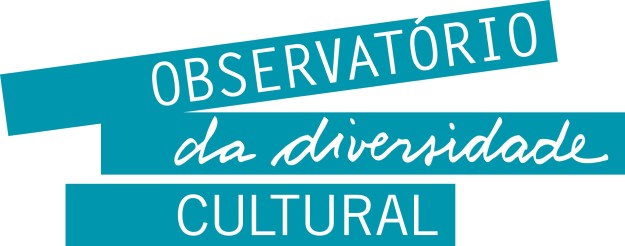 OBSERVATORIO DA DIVERSIDADE CULTURALJosé Marcio BarrosUEMG/PUC Minas/UFba josemarciobarros@gmail.com
www.observatoriodadiversidade.org.br
O QUE SÃO OBSERVATÓRIOS ?
São modelos organizacionais voltados ao trabalho com a produção, recolhimento, tratamento e disponibilização de informações.
O QUE SÃO OBSERVATÓRIOS ?
O que buscam?

O crescimento quantitativo e qualitativo do conhecimento sobre determinadas realidades;
e o empoderamento dos usuários de seus serviços e produtos
O que SÃO ObservatórioS ?
São estruturas dinâmicas que articulam informação e formação por meio de pesquisas aplicadas e compromisso com a transparência e a democratização do conhecimento.
O que SÃO ObservatórioS ?
"lugar" a partir do qual se tem
uma visão privilegiada de um fenômeno
TIPOLOGIA DE OBSERVATÓRIOS
Monitoramento e fiscalização
Selma Cristina da Silva em sua dissertação de mestrado (USP)
 Intitulada Observatórios Culturais no Brasil: genealogia, práticas e 
contribuições ao campo cultural, 2016
Apropriação 
(movimentos sociais)
Think thank
Reflexão
OS OBSERVATÓRIOS CULTURAIS PIONEIROS
Observatório de Políticas Culturais da ECA/USP - 1988


Observatório de Políticas Culturais de Grenoble
(França), 1989
OBSERVATÓRIOS CULTURAIS NO BRASIL
diversos modelos organizacionais
na maioria das vezes não possuem institucionalização consolidada
 mas representam avanços significativos , pois 

à medida que diferentes grupos sociais se apropriam da ideia de observatório, eles se apropriam também da possibilidade de se fazer visíveis no cenário político e cultural, além de se tornarem "autores" de informações sobre as suas próprias práticas culturais.
DESAFIO DOS ObservatórioS
enfrentar a banalização, efemerização e espetacularização da informação, diante do paradoxo de uma sociedade cada vez mais abundante em informações mas, cada vez mais rasa em suas formas coletivas de conhecer e agir sobre a realidade.
DESAFIO DOS ObservatórioS
Compartilhar o conhecimento para 		   	apropriação pela sociedade;

 Consolidar trabalho em rede para viabilizar a troca de informações, a comparação e a cooperação;

 BUSCAR FINANCIAMENTO PARA AS SUAS ATIVIDADES
Observatório da Diversidade Cultural ODC
1
Antecedentes 
 2003
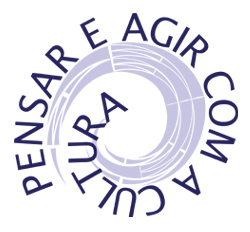 Programa Pensar e Agir com a Cultura, cujo objetivo é capacitar seus participantes na relação entre desenvolvimento, diversidade e gestão cultural
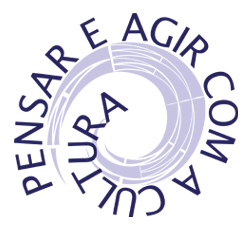 Em 15 anos de existência, formou mais de 3.500 pessoas em MG e outros estados.
2
Início das atividades – 2005
33ª Conferência Geral da ONU (realizada em Paris, de 03 a 21 de outubro de 2005).
2 Seminários: antes e logo após a votação da Convenção da UNESCO
Parceria GERM
MINC
PUC Minas
3
1 – Difusão da Convenção da Unesco como agenda politica internacional
Motivadores
3 – Crítica ao “mito da diversidade cultural brasileira"
2 – Engajamento da Sociedade Civil na implementação da Convenção da Unesco
ONG
Desenho institucional
4
GRUPO DE PESQUISA
CNPQ
Formação
5
Atuação
Informação
Conhecimento
Consultoria
Informação
Site
Redes Sociais
Boletim Bimensal
Seminários/eventos
Formação
Cursos de formação de gestores culturais ( 80 a 120 hs)

Oficinas: Memoria, Mapeamentos, Comunicação e diversidade cultural  (24 horas)

Cursos de aprofundamento 
			(120 horas)
CONHECIMENTO
Pesquisas recentes finalizadas

Políticas para a diversidade cultural em Belo Horizonte  - 2013

Culturas populares, tradicionais e identitárias em Sabará – 2014

Participação social, processos de consulta e deliberação públicas nas interfaces da cultura e da comunicação: uma aproximação comparativa a processos no nível nacional, estadual e municipal. 2016/2017
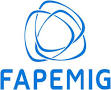 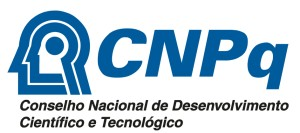 Pesquisas recentes finalizadas

Comunicação e Cultura: Um estudo sobre a participação social e as proposições em processos de consulta e deliberação públicas. 2016/2017 
 
A Convenção da Unesco e as políticas para a diversidade cultural no espaço latino americano. 2017

Mediação em instituições de arte e cultura e a diversidade cultural: um estudo comparativo – 2017/2018
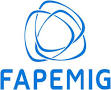 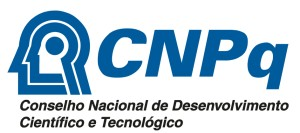 Pesquisas em andamento
Arte, gestão cultural e territórios: os desafios na gestão pública da cultura para a promoção da diversidade cultural (equipamentos culturais em Salvador, Alagoinhas, Belo Horizonte, Ouro Preto e Mariana) 2019

 Política e gestão cultural em bases locais: estudos de caso (Santo Amaro, Irará e Pará de Minas) 2019
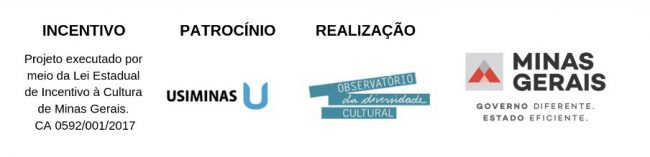 Um balanço de 15 anos
lançamento de 82 edições do Boletim;
lançamento de 03 edições da revista ODC;

organização de 10 livros com coletâneas de trabalhos próprios e de convidados;

realização de 07 edições do Seminário Diversidade Cultural (em Belo Horizonte); 

parceria na realização de 03 edições do Seminário Políticas Culturais para a Diversidade em Salvador;
Um balanço de 15 anos
oferta de 81 turmas do curso Desenvolvimento e Gestão Cultural, atingindo 67 municípios e um total de 3.500 participantes, aproximadamente;

parceria na realização de 02 turmas de Curso de Especialização em Mediação Cultural e em Gestão Cultural com a UEMG;

constituição de uma rede de parcerias e compartilhamentos.
AÇÕES  EM 2019
Publicações recentes
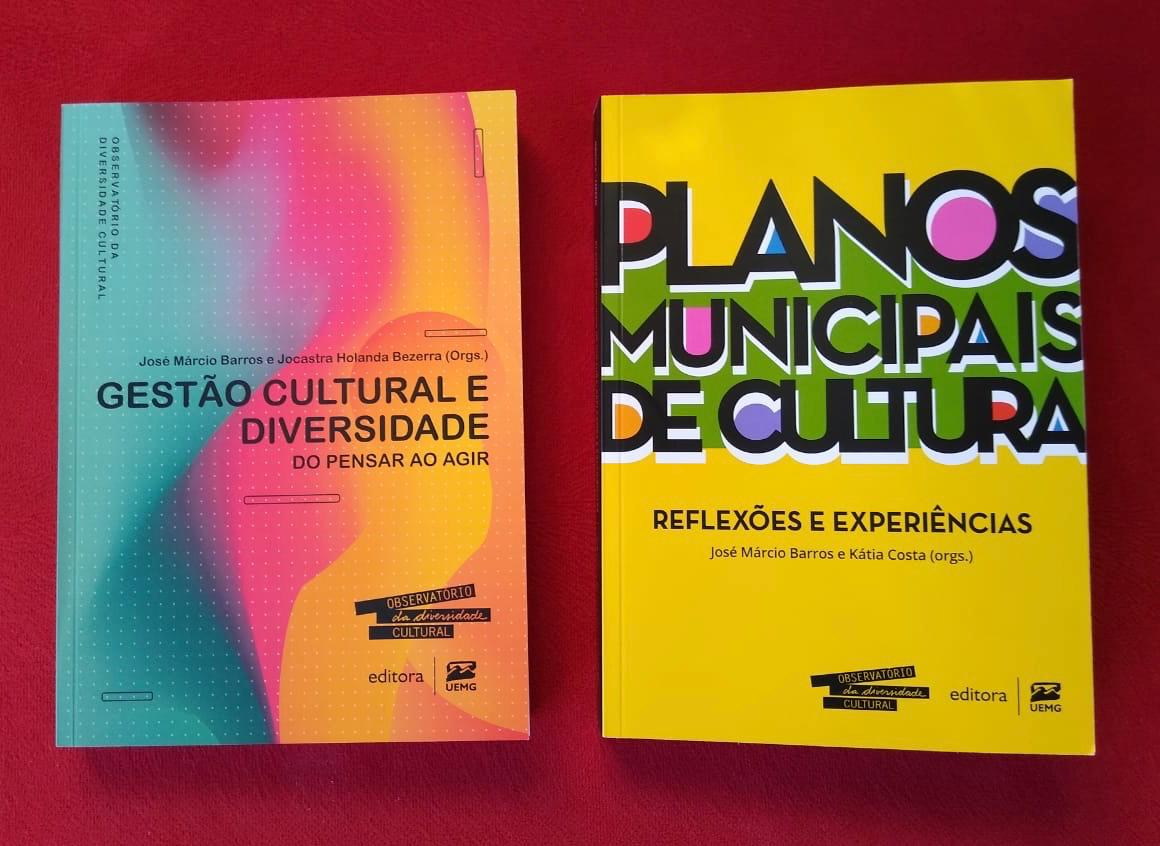